CMSC 635
Course Topics
Ray Tracing
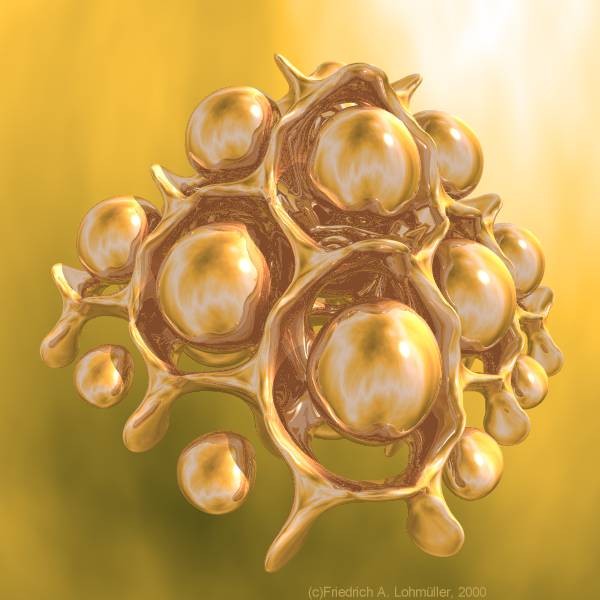 Friedrich A Lohmüller, POV-Ray Hall of Fame Gallery
Ray Tracing
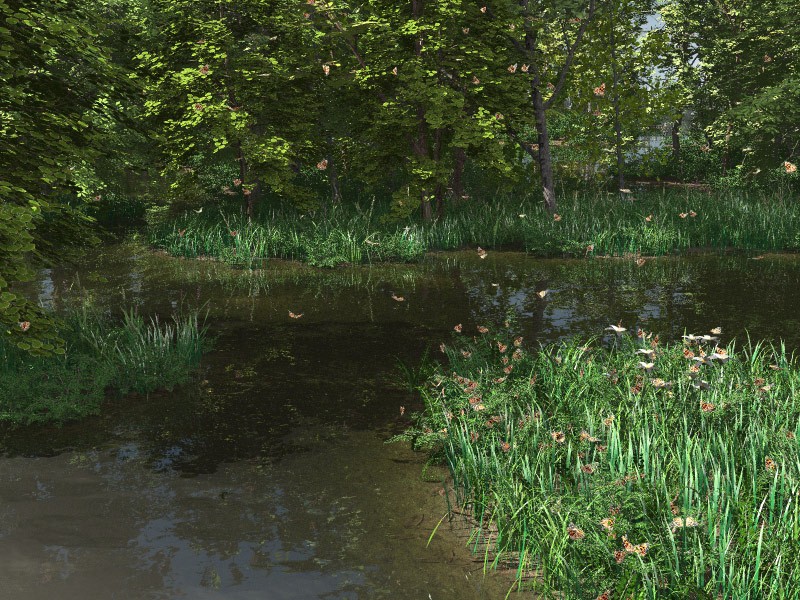 Norbert Kern, POV-Ray Hall of Fame Gallery
Procedural Shading
Pixar, Toy Story
Graphics Hardware
NVIDIA 8800 Architectural Overview, NVIDIA TB-02787-001_v01, November 2006
Antialiasing
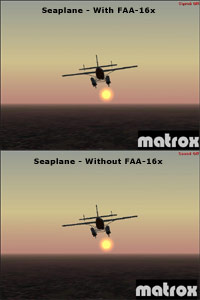 Antialiasing
HP Mobile & Media Systems Lab
Antialiasing
HP Mobile & Media Systems Lab
Texturing
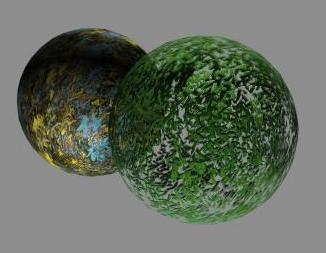 SIGGRAPH HyperGraph
Shadows
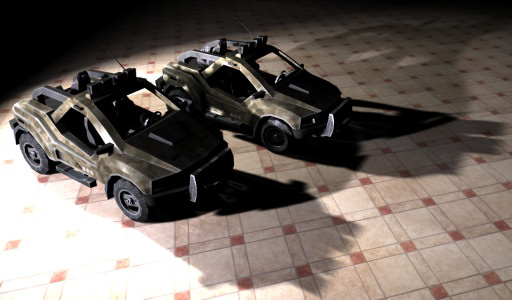 Donnelly and Lauritzen, Variance Shadow Maps
Volume Rendering
Stanford VolPack
Illumination
Sloan, Kautz and Snyder, Precomputed Radiance Transfer for Real-time Rendering in Dynamic Low-frequency Lighting Environents
Global Illumination
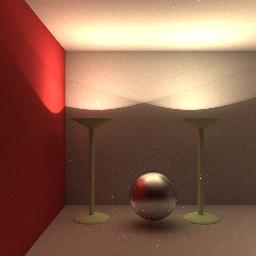 Glenn Evans and Michael McCool
Surface Effects
Policarpo and Oliveira, Relief Mapping of Non-Height-Field Surfaces
Texture Synthesis
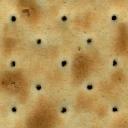 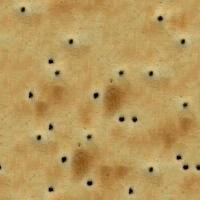 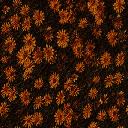 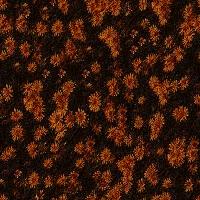 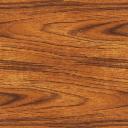 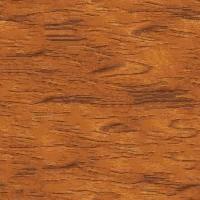 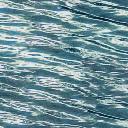 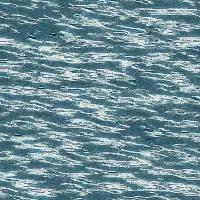 Li-Yi Wei and Marc Levoy